窓口負担割合２割の対象となるかどうかは 主に以下の流れで判定します
現役並み所得者※4に該当するか
該当しない
該当する
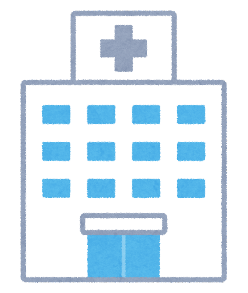 世帯内75歳以上の方※1のうち
課税所得※2が28万円以上の方がいるか
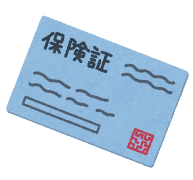 いない
いる
世帯に75歳以上の方※1が
２人以上いるか
１人だけ
２人以上
「年金収入※3+その他の
合計所得金額※5」が
200万円以上か
「年金収入※3+その他の
合計所得金額※5」の
合計が320万円以上か
200万円未満
200万円以上
320万円未満
320万円以上
世帯全員が
３割
世帯全員が
１割
１割
２割
世帯全員が
１割
世帯全員が
２割
※1　後期高齢者医療の被保険者とは　　　75歳以上の方(65～74歳で一定の障害の状態にあると広域連合から認定を受けた方を含む)
※2　「課税所得」とは　　　住民税納税通知書の「課税標準」の額(前年の収入から、給与所得控除や公的年金等　　　控除、所得控除(基礎控除や社会保険料控除等)を差し引いた後の金額)です。
※3　「年金収入」には遺族年金や障害年金は含みません。
※4　課税所得145万円以上で、医療費の窓口負担割合が３割の方。
※5　「その他の合計所得金額」とは　　　事業収入や給与収入等から、必要経費や給与所得控除等を　　　差し引いた後の金額のことです。